Governor's Additional Emergency Assistance Non-Public Schools
Application training
GAENS Overview
Under the CRSSA Act, CDE had six months (February through August 2021) to obligate EANS funds for services to eligible nonpublic schools, after which, unobligated funds would be reverted to the Governor’s Office to use for activities authorized under the GEER II program. However, six months was not enough time for CDE to obligate funds for all allowable services requested by nonpublic schools. The agencies met with representatives from Office of Elementary & Secondary Education (OESE) in the U.S. Department of Education (USDE) on 9/3/2021 and received approval to revert $12,201,900 to the Governor Office on January 31, 2022.  

Of the $12,201,900 reverted to the Governor’s Office, $2,000,000 is re-awarded to CDE for the administering of the “Governor’s Additional Emergency Nonpublic School” (GAENS) program to assist with addressing learning loss caused by COVID-19 in non-public schools.

Nonpublic schools can apply for these funds for “secular, neutral, and non-ideological” services and assistance, including sanitization, personal protective equipment, COVID testing, educational technology, and connectivity.

Application due: October 21st, 2022
Available Funds
The Colorado Department of Education will award $2,000,000 for this program. Eligible applicants are invited to submit applications that meet the needs of their proposal up to a maximum of $100,000. Submission of an application does not guarantee funding or funding at the requested level.

Application Period: September 23rd, 2022- October 21st, 2022
Amount available for distribution: $2,000,000
Period of Availability: November 1, 2022 – September 30, 2023

All funds must be spent by September 30, 2023. No extensions, no exceptions.
3
Eligibility
Funds are available to non-public schools that meet the following definitions below:

Non-public elementary and secondary schools

Have a CDE School Code

Consortium of non-public schools - An organization that represents a group of non-public elementary, secondary and postsecondary schools and has governing authority over the schools listed in the application.

Non-Governing Consortium non-public schools - an organization that is aggregating support for a group of non-public schools. 

Please note: The eligibility requirement are different than EANS.
[Speaker Notes: If you are not sure if your school has a school code, visit the GAENS website and click on the CDE non-public schools statistics link to search for your school. If your school is not listed, use the "submit a request" for a school code link.]
Non-Governing Consortia Applicants
Applications will be accepted from non-profit organizations that aggregate support for a group of non-public schools but do not have governing authority over the schools it represents. A non-public school within that consortium must be named as the applicant/fiscal agent, and the consortium lead must collect Consortia Sign-Over agreement from each participating school to work on behalf of the schools included in the application.

Only schools that are a part of the consortia will receive services from GAENS funding, the non-governing organization may not be eligible for GAENS funding.

The Consortia Sign-Over agreement must submit with the application  by October 21st, 2022.
Allowable Use of Funds
A non-public school may apply to receive services or assistance from the SEA or its contractors to address educational impact from COVID-19 for:

Providing additional mental health support services, specifically in the areas of counseling, speech therapy, language, development, emotional and physiological impact from the pandemic contribute to academic excellence;

Offering tutoring services and other enriched programs that would aim to increase students’ academic and social-emotional well-being;
6
[Speaker Notes: EM]
Allowable Use of Funds cont.
Implementing other activities as specified in federal GEER requirements.
Activities to prevent, prepare for, and respond to the COVID-19 pandemic, including those activities allowed under ESSER including but not limited to:
coordination with public health; 
purchasing educational technology; 
planning for long term closures; 
training and supplies for sanitation; 
summer school and after school programs; 
funds for principals to address local needs aligned with GEER requirements; 
other activities to continue school operations and employment of existing staff if the expenses are reasonable and necessary to respond to COVID-19; 
Professional development and training for teachers on effective strategies for the delivery of remote and digital instruction
7
Unallowable Uses of EANS Funds
GAENS Funds cannot be used for the following: 

to provide direct or indirect financial assistance to scholarship granting organizations or related entities for elementary or secondary education 
to provide or support vouchers, tuition tax credit programs, education savings accounts, scholarships, scholarship programs, or tuition-assistance programs for elementary or secondary education
for services, instructional materials and other materials that are non-secular, ideological and/or faith based
Construction and/or capital improvement to the building
Services, subscriptions, licenses or warranties that exceed the GAENS performance period (9.30.2023)
Supplemental disinfecting systems, such as peroxide or bi-polar ionization 

Reimbursement is not allowed
8
[Speaker Notes: EM]
Application Components
Applications will be submitted through a Smart Sheets form. Information needed to complete the application is listed below: 

Non-public school demographics 
Amount of funding request 
Use of funds
Narrative 
Assurances
Attachments
Certification, Approval and Transmittal form
GAENS Non-Governing Consortia Sign Over Agreement (if applicable)
GAENS Budget
GAENS Over 50K (if applicable)
[Speaker Notes: EM]
Assurances
The assurances in the application are your positive declaration of adherence to the program rules and requirements. Additionally, the assurances inform you of your role, responsibility, and the role and responsibility of CDE.
[Speaker Notes: EM]
Enrollment and Low-Income Data
Student enrollment
Total student enrollment
#K-12 low-income students in the 2019-2020 school year
% of total low-income students 
Consortia applicants will complete the EANS Consortia Enrollment and Low-Income Data form to report this information for each participating school
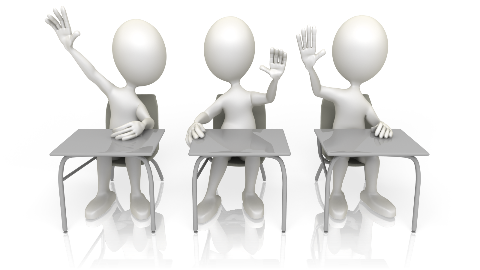 [Speaker Notes: EM]
Application Narrative
Mental Health Supports: 

If requesting funds for mental health support services, describe how the services will address the emotional and physiological impact from the pandemic and contribute to academic excellence.

Tutoring Services:

If requesting funds for tutoring services, describe how the services selected will increase students’ academic and social-emotional wellbeing
[Speaker Notes: EM]
Purchases Handled by FACTS ED
Applicants that receive Substantial Approval will be contacted by representatives of FACTS ED to begin making purchases on behalf of the non-public school for goods and services that cost less than $50,000.

FACTS ED may require additional information about your request before purchases begin. 
Provide the necessary documentation required by FACTS ED to complete purchases
Respond promptly as these funds expire on September 30, 2023
13
Purchases Handled by CDE
Applicants that receive Substantial Approval will be contacted by the purchasing department at CDE to begin making purchases on behalf of the non-public school for good and services that cost more than $50,000.​

CDE will require applicants to complete the Purchases Over $50K form and require detailed information about the request. ​
Make, model, quantity, vendor name, website, quotes​

Respond promptly as these funds expire on September 30, 2023
14
Interacting With Vendors
DO NOT SIGN VENDOR AGREEMENTS
A non-public school does not have authority to make any purchases and will not be reimbursed for any items purchased under this grant
FactsED will purchase all goods and services for the non-public school
If the item(s) requested total more than $50K, CDE will make the purchase
If the vendor insists upon a signature, contact CDE Procurement.
15
[Speaker Notes: Sharon and Maggie]
Conflict of Interest/Ethics
Federal and state laws and policies require ethical behavior and avoidance of conflicts of interest.

GAENS procurements are subject to audit
When spending public funds, it is essential to always act ethically
Do not request approval for purchases from family members or other vendors with potential conflicts of interest
Do not accept gifts or other incentives from GAENS vendors or potential GAENS vendors

If you have any questions regarding conflicts of interest or ethics, contact eansapplications@cde.state.co.us
16
Submission Process and Deadline
Applications must be completed (including all elements ) and submitted through the online application on the CDE Website by 5:00 p.m. on Friday, October 21, 2022. 

Application resources and required documents to be included in the submission are available on the CDE website. 
Incomplete or late applications will not be considered. Applicants can select to have a copy of their application emailed to them and should be redirected to a confirmation page upon submission. If you do not receive your copy of the application after selecting the checkbox, please email eansapplications@cde.state.co.us.
Summary
Successful single school applicants will have completed and submitted the following: 
Submitted the Online Application and attached the signed Certification, Approval and Transmittal signature form and CDE GAENS Budget  to the web form

Successful consortia applicants will have completed and submitted the following:
Submitted the Online Application and attached the Certification, Approval and Transmittal signature form, EANS Consortia Enrollment and Low-Income Data form, and the CDE GAENS Budget

Applicants will be notified if additional information is needed prior to providing substantial approval of the application.
[Speaker Notes: EM]
Frequently Asked Questions
PPP
Q. Is my school eligible to participate if we received a PPP loan?
A. Yes. Applicants that received a PPP loan are eligible to participate in the GAENS program. 

Poverty Level  
Q. Does my school have to meet a certain poverty threshold to participate in this grant?
A. No. The poverty thresholds that were a part of the EANS program are not required under the GEER program.
19
Any Questions??
[Speaker Notes: EM]
Contacts
Application and Program Questions: 

Elena Merrit (merrit_e@cde.state.co.us)

Budget/Fiscal Questions: 
Robert Hawkins (hawkins_r@cde.state.co.us) 


CDE Purchasing Questions:
Sharon Meyer and Trish Bohm
(eansproc@cde.state.co.us) 

Website: GAENS
[Speaker Notes: EM]